ZEB 1066 – TÓPICOS ESPECIAIS EM ENGENHARIA DE BIOSSISTEMAS
ROBÓTICA E AUTOMAÇÃO DA IRRIGAÇÃO
Prof. Dr. Fernando Campos Mendonça – LEB – ESALQ/USP
Tópicos
Histórico da Irrigação
Contexto
Motivação
Automação da Irrigação
Robótica aplicada à Irrigação
Exemplos (Filmes)
Conclusões
Prof. Fernando Campos Mendonça – ESALQ/USP
Histórico da Irrigação
Prof. Fernando Campos Mendonça – ESALQ/USP
Início
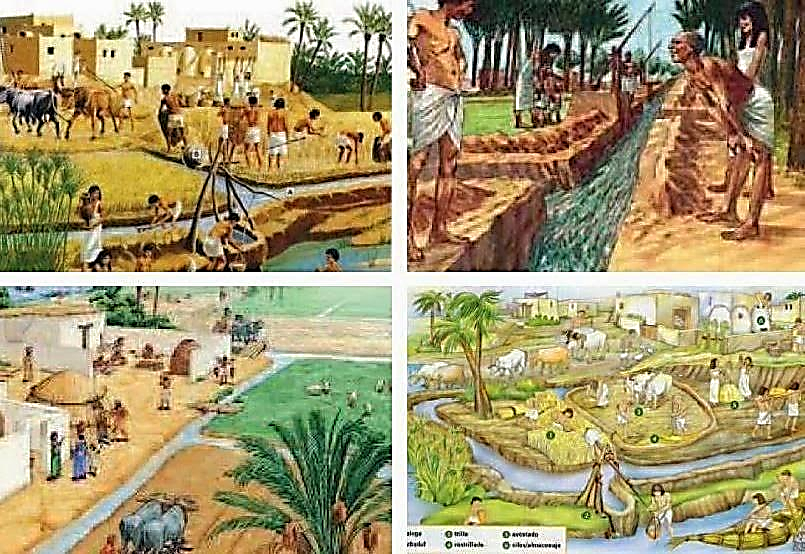 6000 A. C.
Mesopotâmia
Egito
Cheias
Inundação contida
40-60 dias
Drenagem e cultivo
Início
Nilômetro (3500 a. C.): 	Medição do nível da água do rio (linímetro)
			 	Previsão “mística” de cheias (sacerdotes)
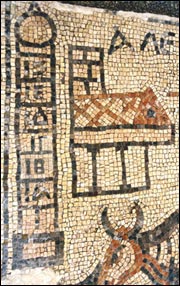 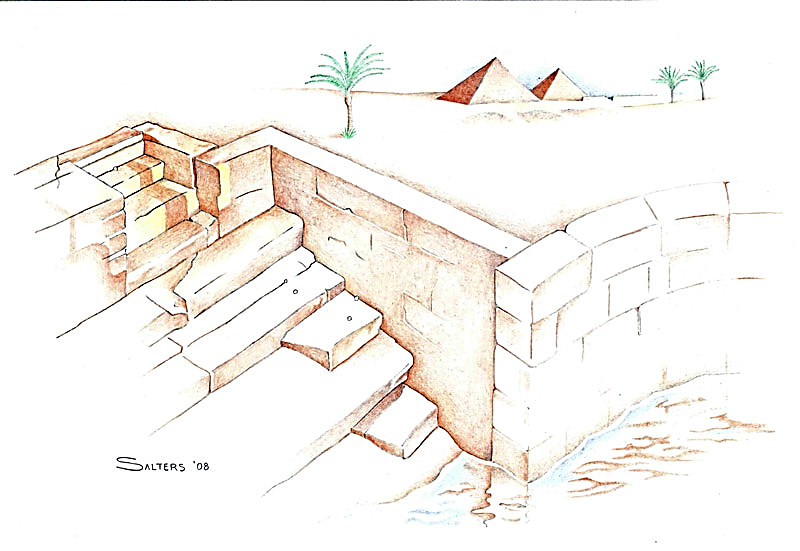 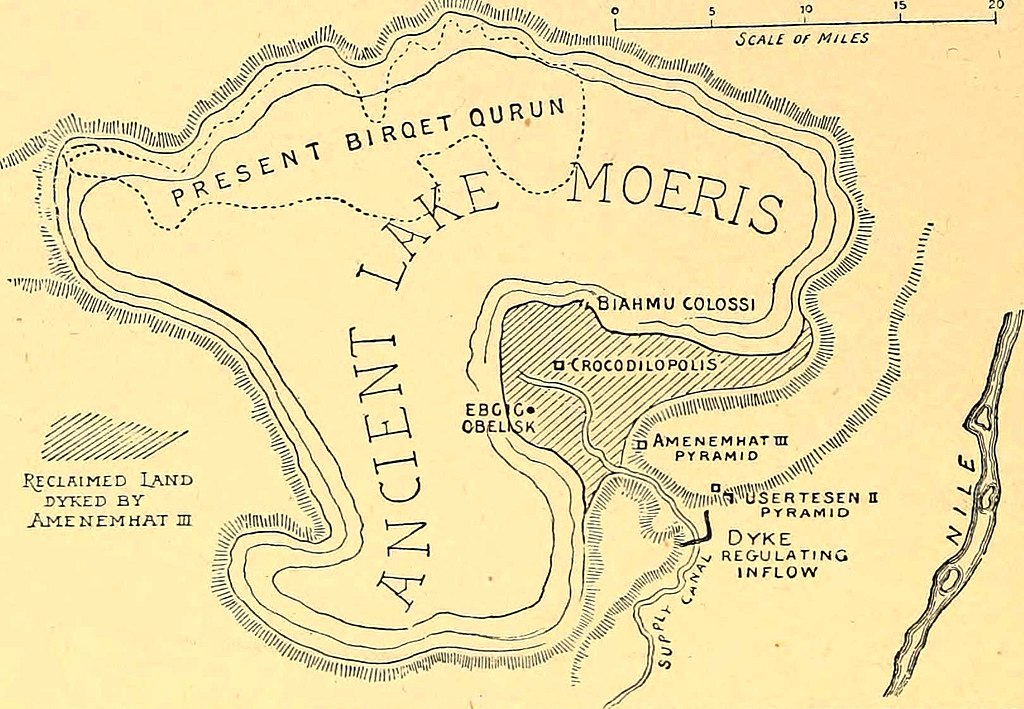 Início
3.100 a.C.: Primeiro grande projeto de irrigação
Faraó Menes e sucessores
Represas e canais (um de 20 km)
Águas de inundação desviadas do Nilo  lago "Moeris"
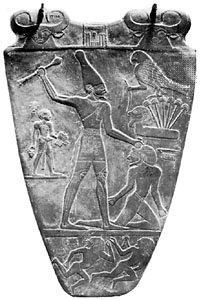 Desenvolvimento Tecnológico
2.000 a.C.: Romanos    	Tubos de cimento e pedra moída
				Transporte de água
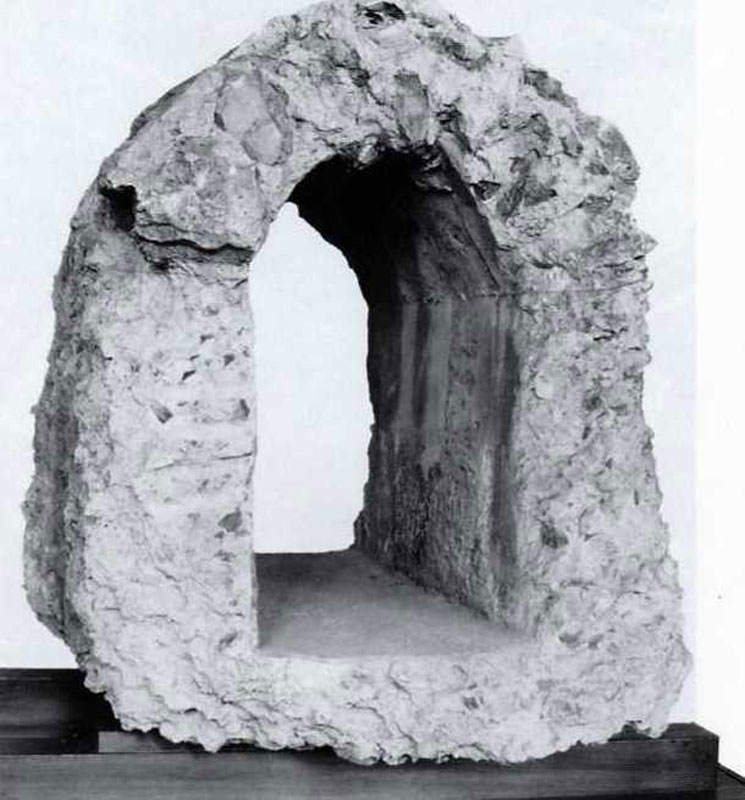 Gestão de Água
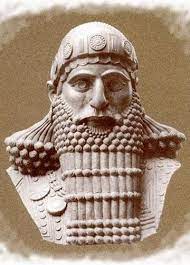 1.792 – 1750 a.C.: 	Rei Hamurabi (Babilônia) 
			Regulamentos sobre a água
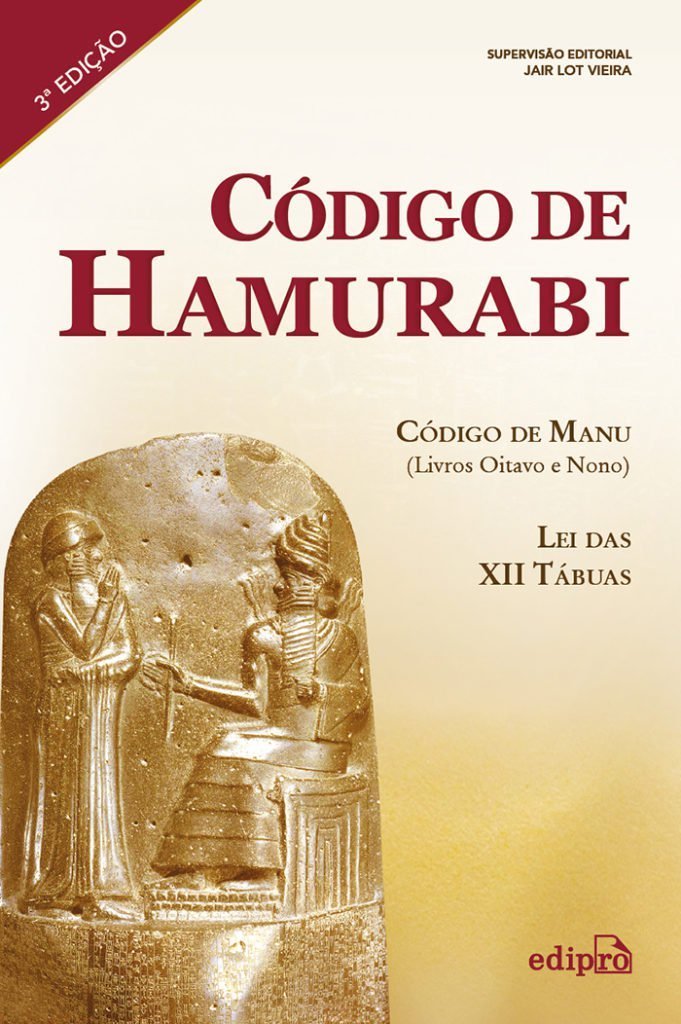 - Distribuição da água proporcionalmente baseada na área cultivada 
- Responsabilidades do agricultor: manter canais em sua propriedade
- Administração coletiva do canal    Usuários
Inovação
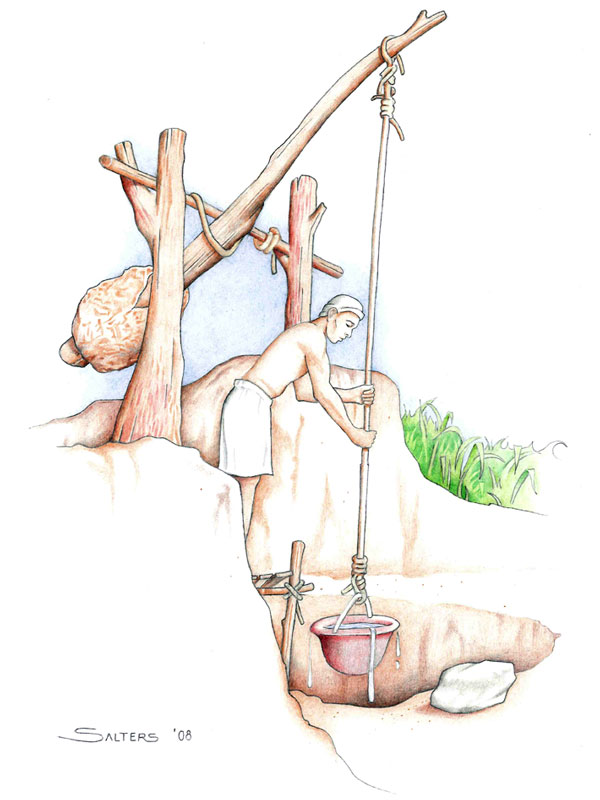 1.700 a.C.: Shaduf / Shadouf / Shadoof
Poste equilibrado em viga cruzada
Corda, balde e contrapeso 
Balde coleta água do rio
Giro: balde esvaziado em campo ou canal diferente. 

Irrigação quando um rio não estava em inundação
Agricultura em solos mais altos
Eficácia Tecnológica
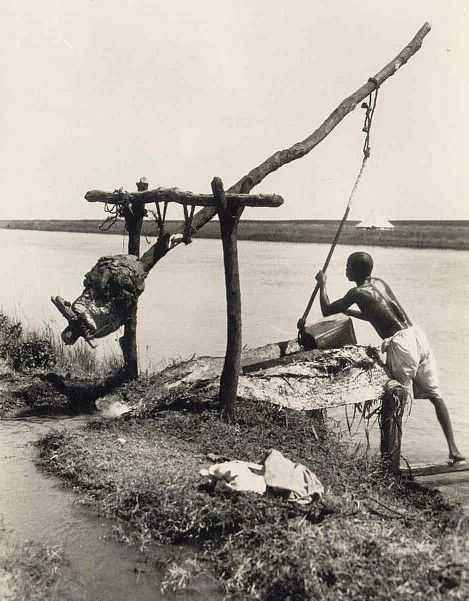 1928: Foto de Shaduf no Sudão
Inovação e Eficiência Tecnológica
700 a.C.: Noria (Egito)
Roda d’água egípcia

Roda c/ baldes ou panelas de barro
Giro c/ correnteza do rio
Fluxo enche os baldes por imersão
Baldes acima esvaziados (calha ou aqueduto)

Noria: 1º dispositivo de recalque automático
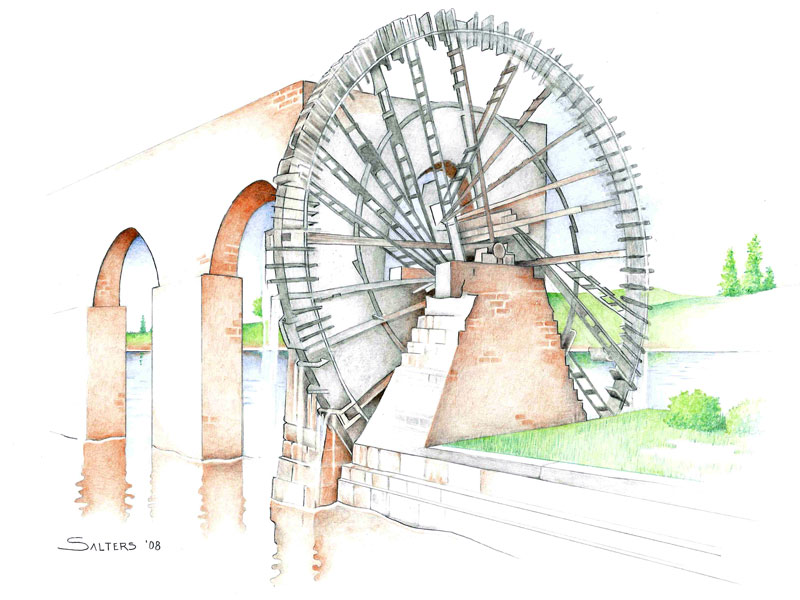 Alta Tecnologia, Paisagismo e Luxo
604 a 562 a.C.: Jardins Suspensos da Babilônia.
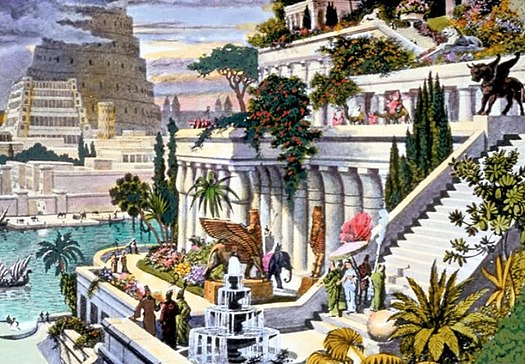 Colonização de Novas Áreas
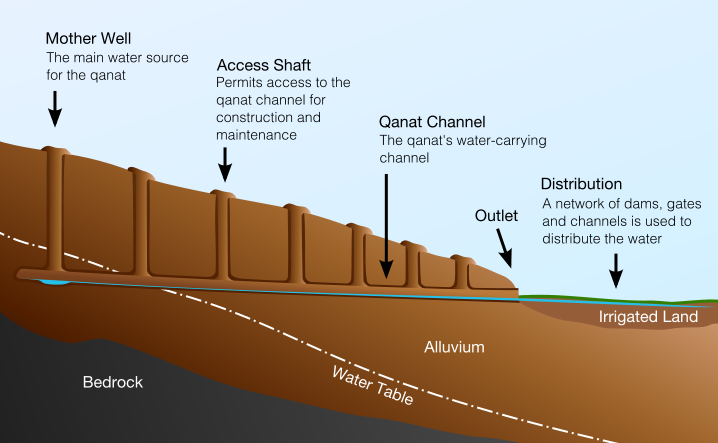 550 a.C.: Qanat (Kareze na Mesopotâmia)
Técnica p/ uso da água subterrânea na irrigação

Escavação de poço vertical em terreno inclinado
Escavação de túnel c/ leve inclinação
Escoamento por gravidade (túnel)
Água emerge a certa distância do poço
Aberturas verticais a cada 20-30 metros
Respiração + Remoção de detritos
Túnel concluído: área c/ fonte constante de água
Qanats ainda em uso hoje (da China ao Marrocos)
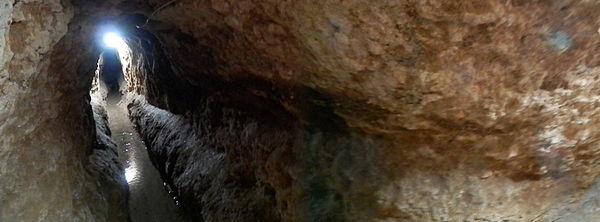 Inovação e Disrupção
500 a.C.: Sakia (Roda d’água persa)
Primeiro bombeamento c/ adição de energia

Série ‘infinita’ de potes em corda que corria sobre duas polias
Dispositivo acionado por bois (Roda dentada)
Potes entram na fonte de água e saem cheios
Levantados e esvaziados

Sakia é semelhante à Noria, mas movida por uma força externa (animais), e não pelo fluxo da correnteza do rio.
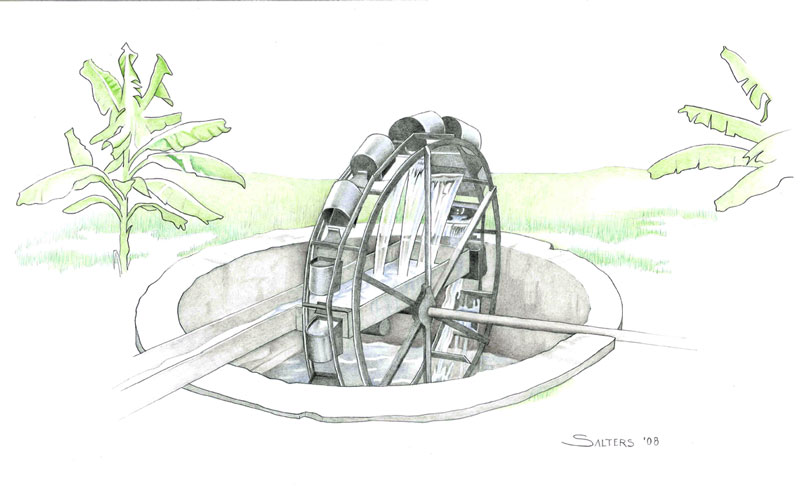 Eficácia Tecnológica
500 a.C.: Sakia (Roda d’água persa)
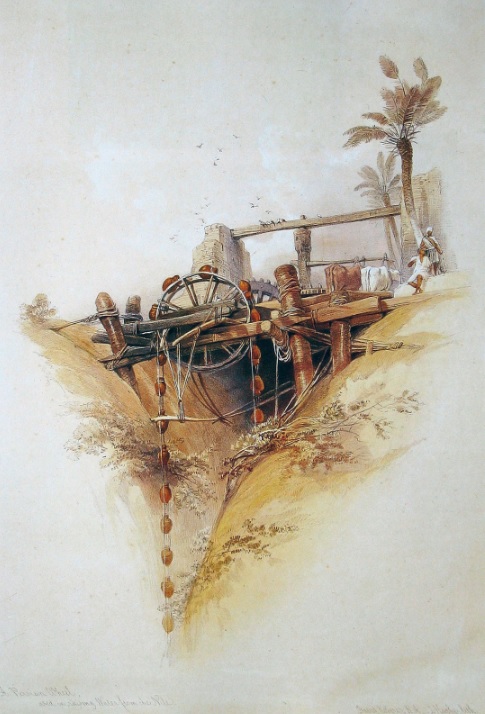 Foto retirada no Egito em 1904
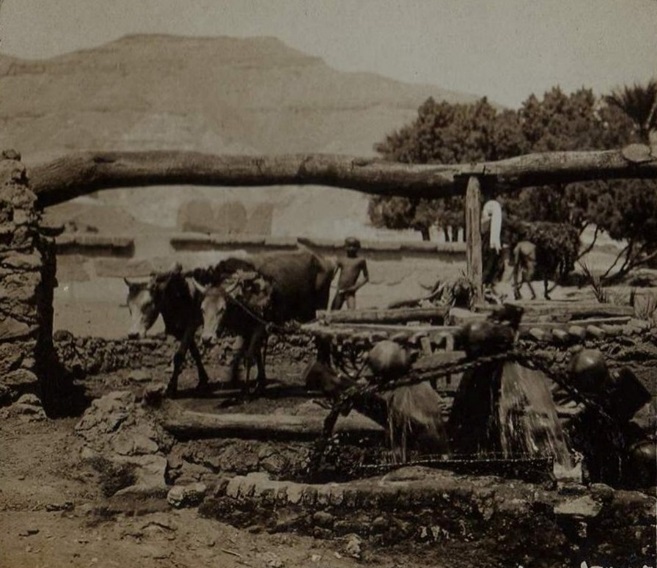 http://www.toseftaonline.org/tractate-peah-chapter-2-tosefta-21/
É Possível Melhorar?
250 a.C.: Parafuso de Arquimedes
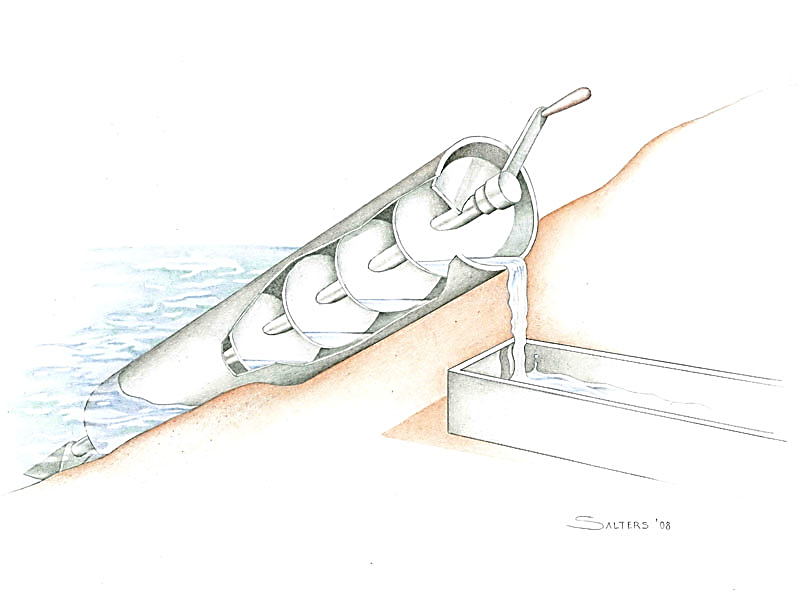 Arquimedes visitou o Egito e criou esse dispositivo
Parafuso dentro de um tubo oco (Giro e elevação)
Percurso pelo comprimento do parafuso
Saída pela parte superior do tubo
 
Uso atual: transporte de materiais granulares
Grânulos de plástico
Grãos e sementes de cereais
Eficácia Tecnológica
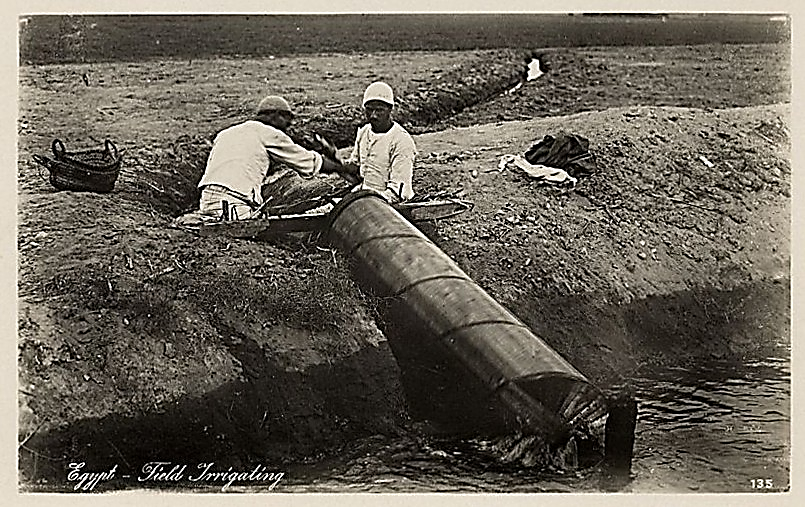 Foto: Parafuso de Arquimedes no início dos anos 1900 (Egito)
P&D – Ação Continuada
Ceilão (antigo Sri Lanka): reinado de Pandukabhaya (300 a.C.)
Desenvolvimento contínuo por mil anos
Os mais complexos sistemas de irrigação do mundo antigo
http://www.icid.org/res_irrigation.html
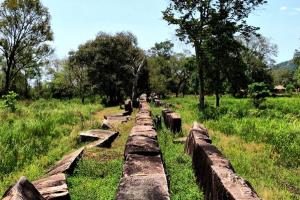 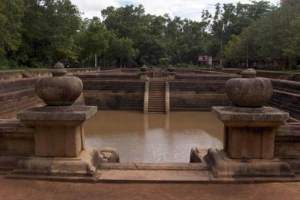 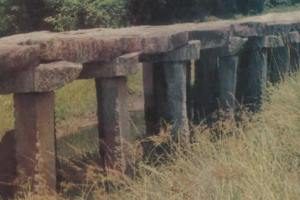 Modernidade e Irrigação
1800: Nebraska, EUA
Escavação manual de canal de irrigação
Estimativa de área irrigada mundial:

7.996.595 ha 


Área irrigada atualmente:

1,533 bi ha  (+ 19070%) 
                              (+ 2,04% a.a.)
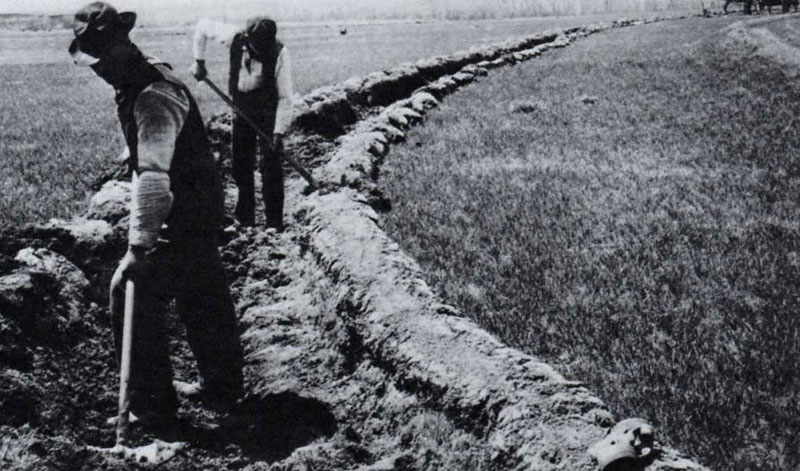 Crescimento e Modernização
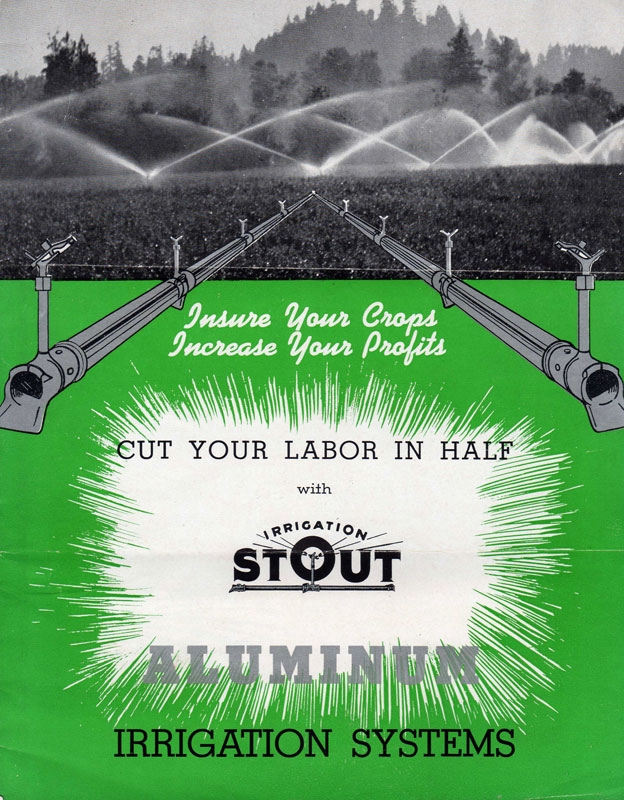 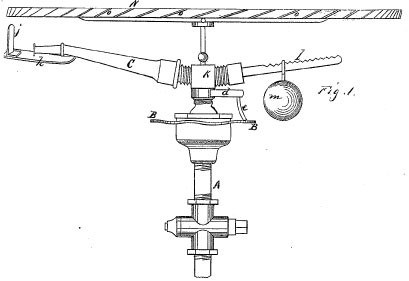 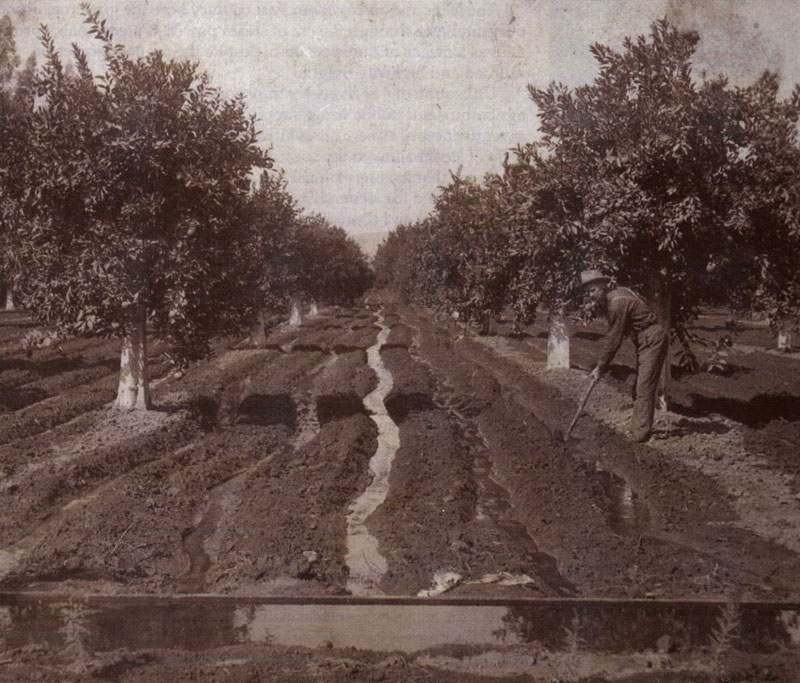 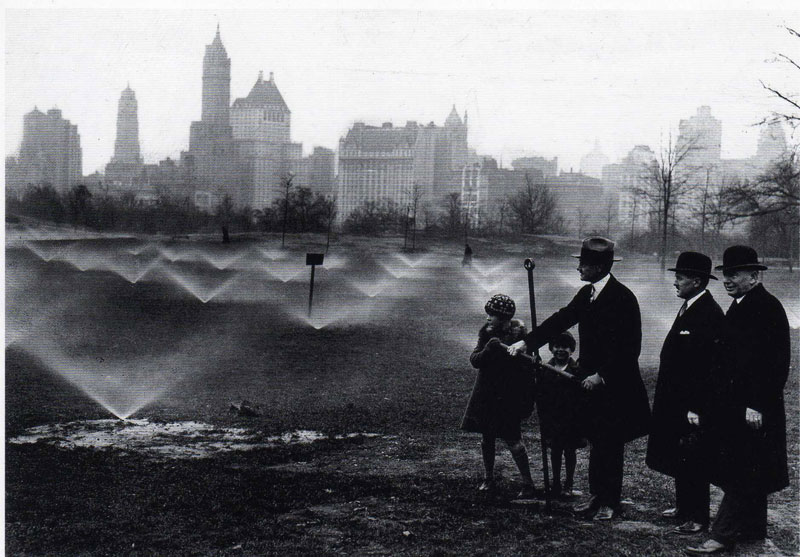 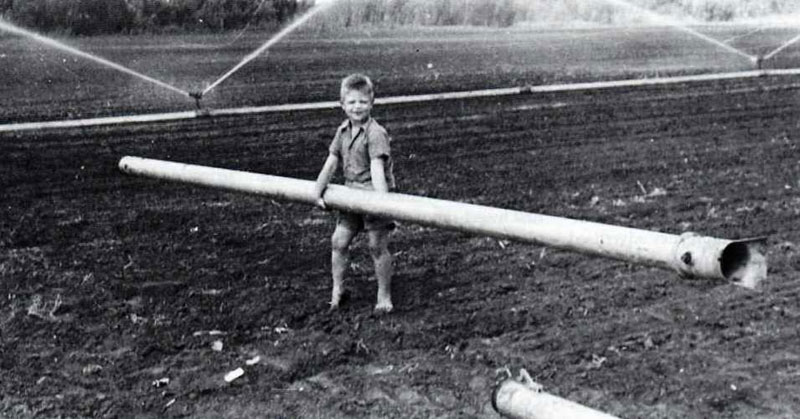 Crescimento e Modernização
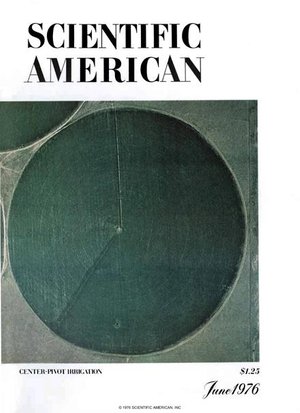 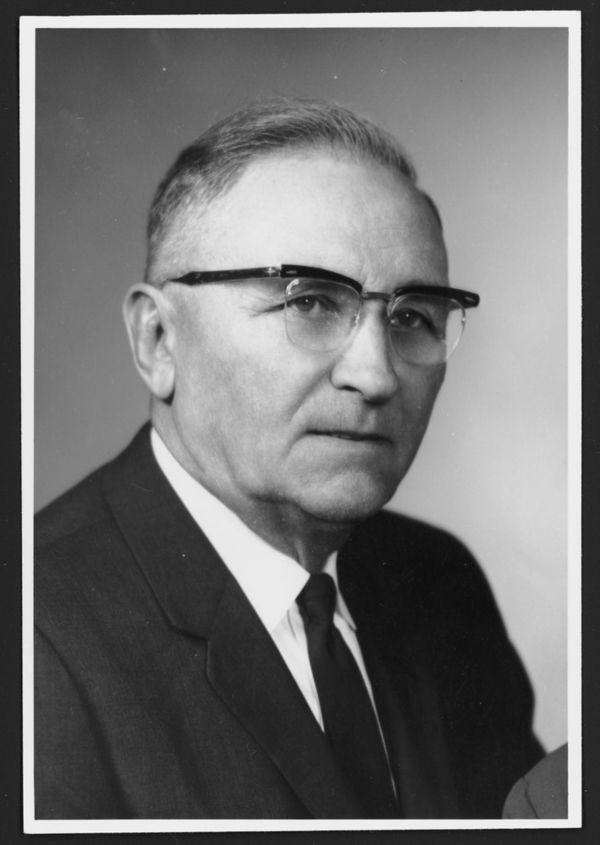 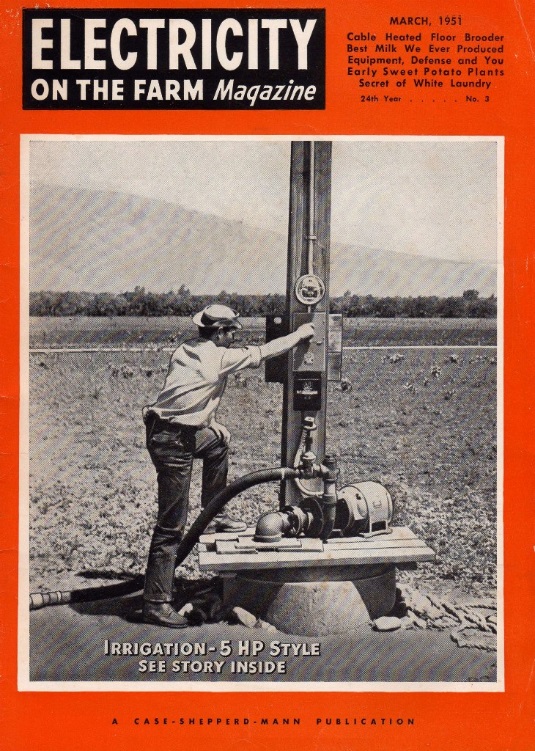 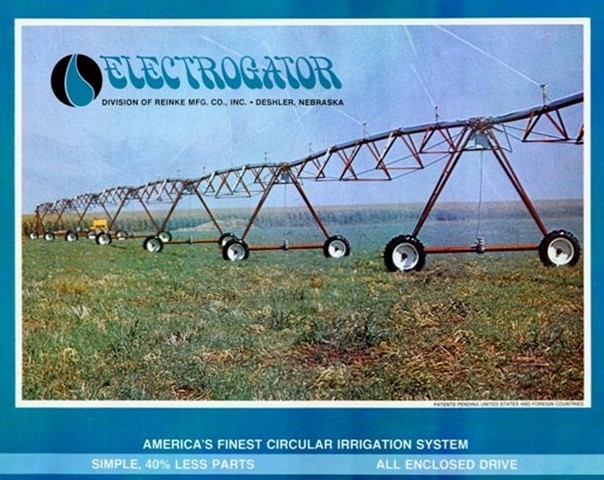 Frank Zybach
Inventor do pivô central
Jun/1976, Scientific American sobre o pivô central: 

“Perhaps the most significant mechanical innovation in agriculture since the replacement of draft animals by the tractor"
Crescimento e Modernização
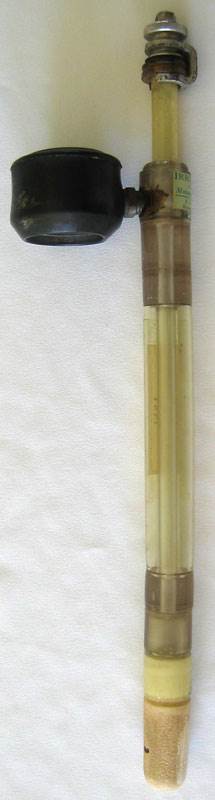 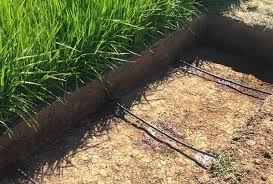 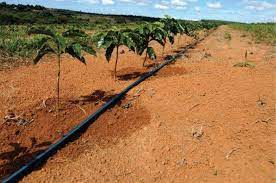 1951: Um dos primeiros modelos de tensiômetro. 
Empresa Irrometer Co., Riverside, Califórnia.
CONTEXTO
Prof. Fernando Campos Mendonça – ESALQ/USP
Automação e Robótica
Crescimento populacional e demanda por produtos agrícolas
FAO: Brasil deverá suprir cerca de 40% da produção adicional
Guerra comercial: tarifas “antidumping” e retaliações (países desenvolvidos)
Urbanização e redução da oferta de mão de obra no campo
Agricultura digital: mudança de paradigmas
Agricultura de precisão – Irrigação de Precisão
Automatização
Robótica
Prof. Fernando Campos Mendonça – ESALQ/USP
Automatização
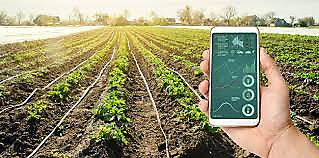 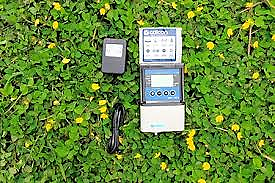 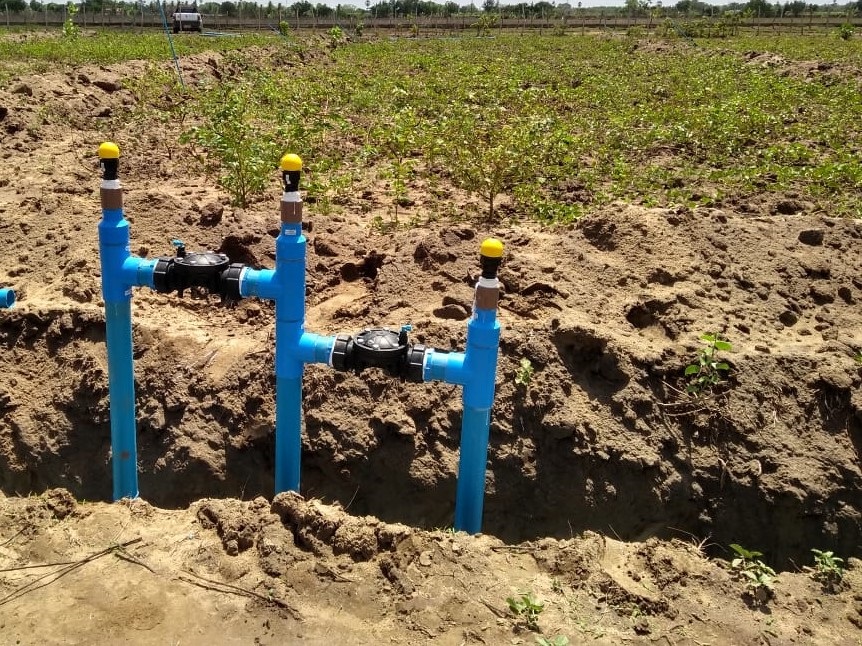 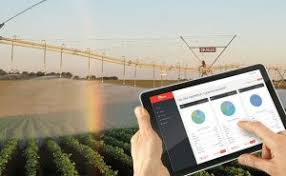 Robótica
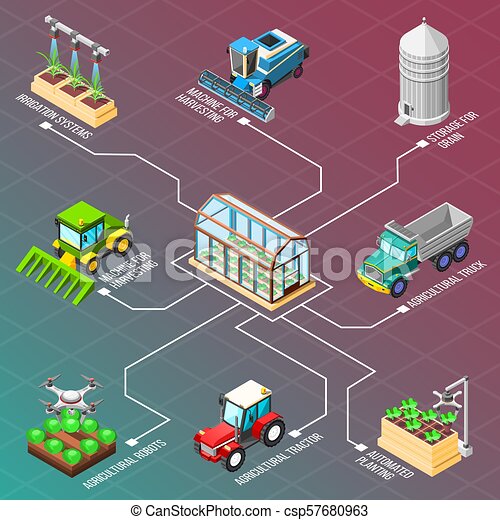 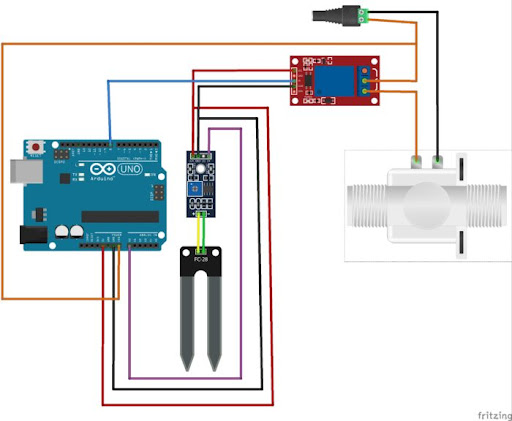 Robótica
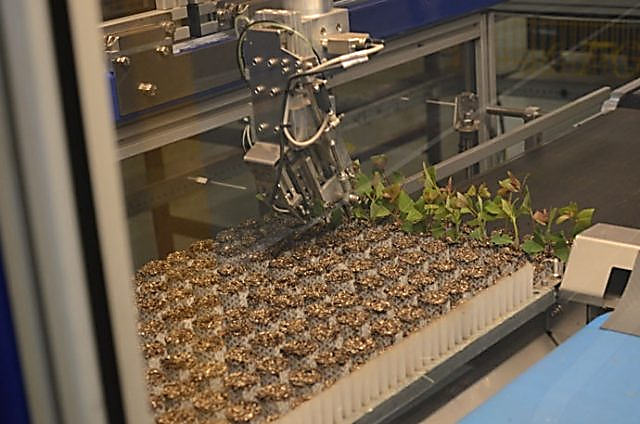 MOTIVAÇÃO
Prof. Fernando Campos Mendonça – ESALQ/USP
Motivação
Qualificação profissional: Quem vai trabalhar nas fazendas?
Como será o trabalho no campo?
A essência não muda (produção vegetal e animal) ...
Ou muda? 
Produção vegetal e animal + energia solar + eólica + agro-ecoturismo + ...
O método Starbucks: experimentar o campo
Quanto tempo quero usar cuidando da irrigação?
Robôs eliminam empregos?
EXEMPLOS
Prof. Fernando Campos Mendonça – ESALQ/USP
Gestão da Irrigação
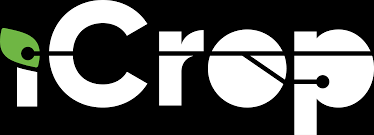 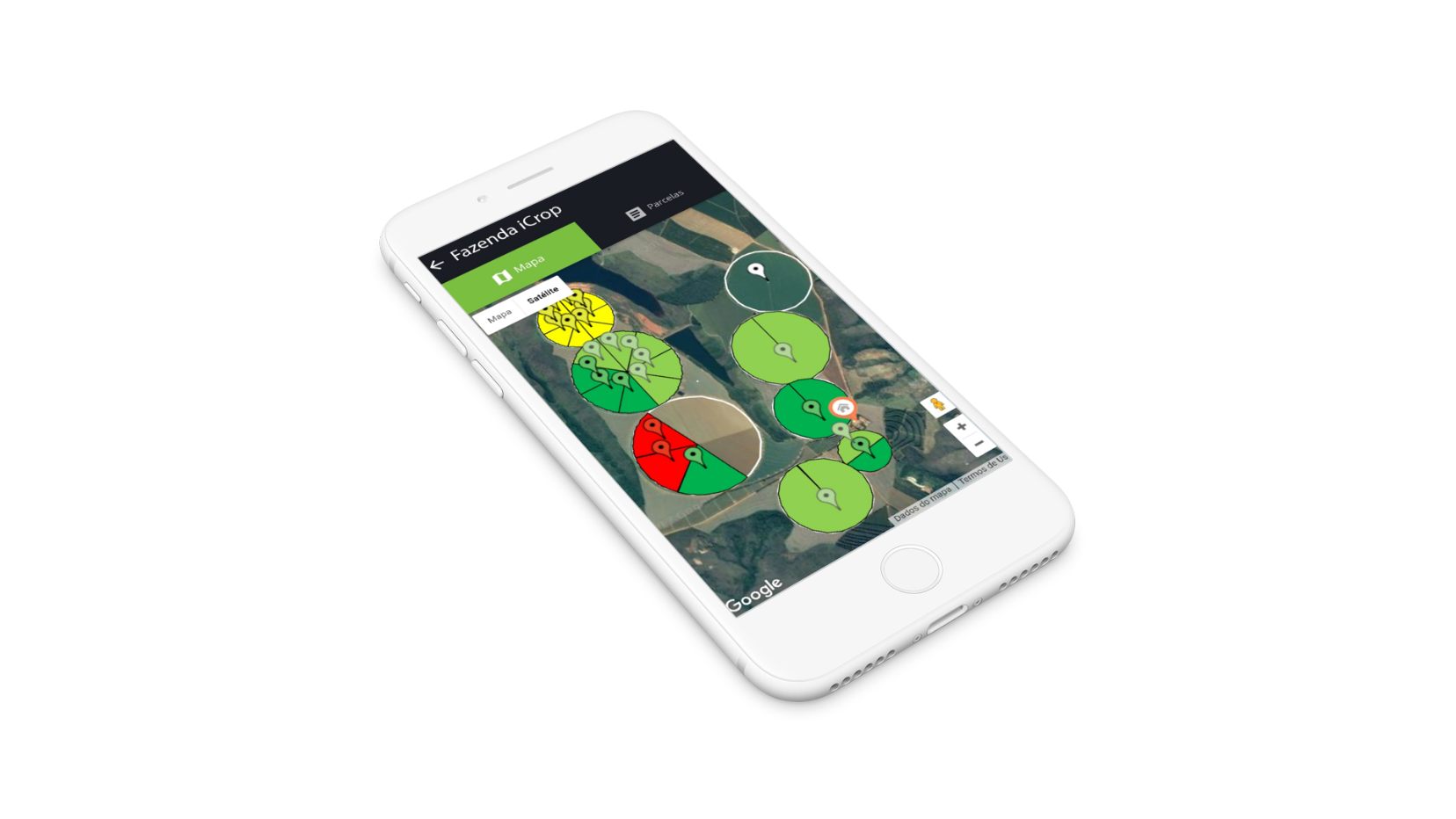 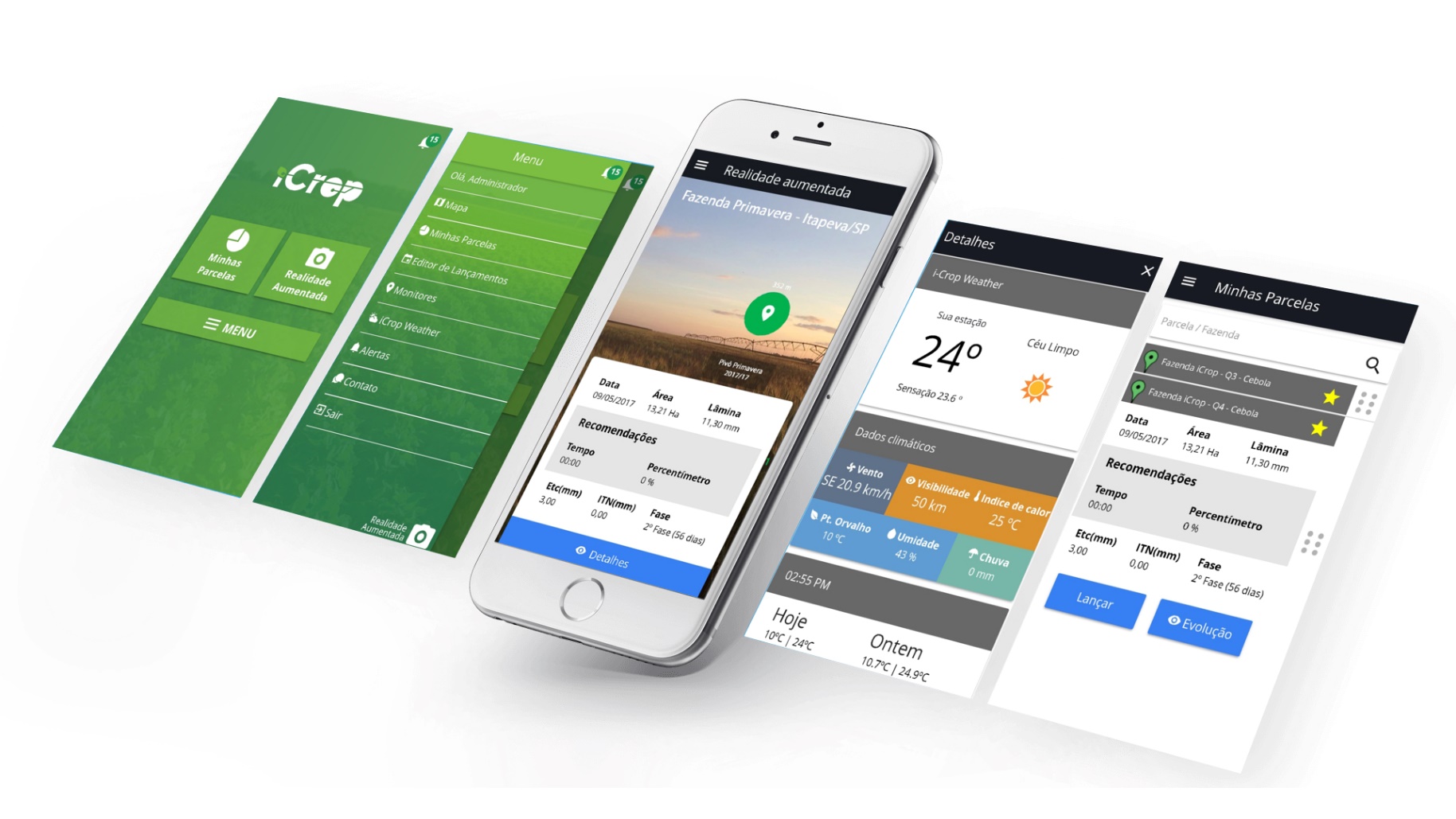 Economia de água na irrigação
Redução do consumo de água e energia
Gestão da Irrigação
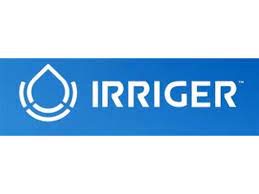 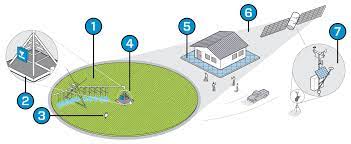 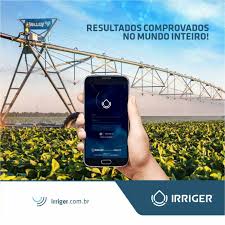 Vídeo institucional
Manejo de irrigação – Cultivos anuais
Gestão da Irrigação
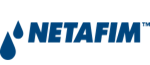 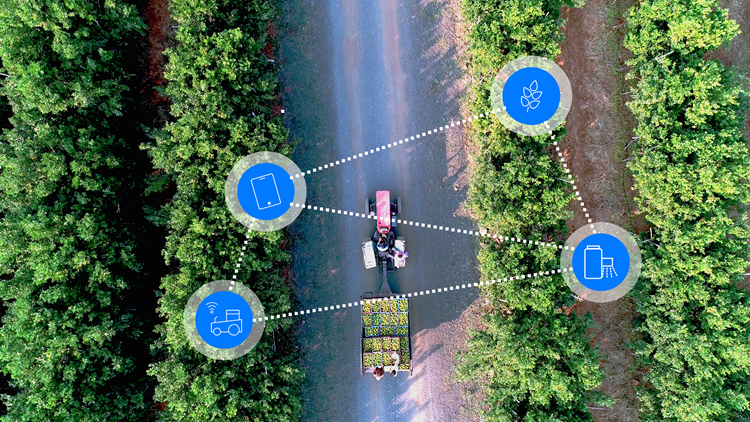 Digital Farming
Manejo de irrigação – Cultivos anuais
Palestras – Automação e Irrigação de Precisão
Automação da Irrigação
Irrigação de Precisão – Café – Rubens Coelho – LEB-ESALQ/USP
Irrigação de Precisão – Catariny Aleman - GESAI-UFV
Irrigação Digital x Manejo de Irrigação – NaanDanJain e UFU
Irrigação de Precisão – Webinar Inovagri
FarmBot p/ cultivo de hortaliças
Pivô central – Irrigação c/ taxa variável
Artigos Científicos
SISTLER (1987): Agricultural robots and intelligent machines will increase and become commonplace in the developed countries during the next decade. The status of intelligent machines and robotics in agriculture as it stands at present is reviewed; i.e., where it is going and some of the obstacles that must be overcome.
KONDO & TING (1998): The robots which are to be used for performing plant cultural tasks must recognize and understand the physical properties of each unique object and must be able to work under various environmental conditions in fields or controlled environments. 
BATISTA (2016): Protótipo de um robô para irrigação.
Palestras
Sistler (1987): Agricultural robots and intelligent machines will increase and become commonplace in the developed countries during the next decade. The status of intelligent machines and robotics in agriculture as it stands at present is reviewed; i.e., where it is going and some of the obstacles that must be overcome.
Batista (2016): Protótipo de um robô para irrigação.
Kondo & Ting (2000): Engineers and biologists should work together in the development of biomechatronics... There have been many R&D projects for hi-tech agricultural machines... however, the utilization of such hi-tech machines is still limited compared to the automation in manufacturing industry.
Comba et al. (2010): … some  technical  and economical  challenges  will  have  to be  faced in next years  to  achieve  a real  diffusion  of  robotics  in  agricultural  practices  and its  consequent benefits.  The  high  costs  and  reliability  of  guidance  systems  as  well as  the  small  throughput are still  an  obstacle that  increase the cost  of  robotic systems
Palestras
Duck et al. (2018): Planning, scheduling and coordination are fundamental to the control of multi-robot systems on the farm, and more generally for increasing the level of automation in agriculture and farming. For example, intelligent irrigation systems can respond to the change of weather conditions and crop growth status to automatically optimise the irrigation strategy so as to reduce the use of fresh water without loss of yields.
Krishnan et al. (2020):  The extent of autonomy the farming process can achieve depends upon the degree of mechanization and automation adapted. There could be a resurgence of collective farming in its new avatar as a ‘connected farm’, for augmenting resources such as drones, autonomous vehicles and AgBots. Evidently, the way forward to achieve a guaranteed increase in food production, is towards implementation of robotics, IoT and AI in the automation of agricultural industry.
DISCUSSÃO
Prof. Fernando Campos Mendonça – ESALQ/USP
DISCUSSÃO
Quais dúvidas e questionamentos vêm à sua mente neste momento?

O uso de automação e robótica na irrigação será generalizado?

Há problemas a solucionar para o uso generalizado de robôs?

As soluções são as mesmas para propriedades de todos os portes?
Prof. Fernando Campos Mendonça – ESALQ/USP
DISCUSSÃO
Quais são as principais questões éticas ligadas à robótica na irrigação?

	Acidentes
	Falhas (Ex.: robô irrigando incorretamente)
	Proteção de dados
	Danos materiais e aos seres vivos
	???
Prof. Fernando Campos Mendonça – ESALQ/USP
CONCLUSÕES
Prof. Fernando Campos Mendonça – ESALQ/USP
Conclusões
Sobre automação e robótica aplicadas à irrigação?

Automação e a robótica  necessários ou essenciais na irrigação?
 
Há alternativas tecnológicas para automação e robótica em todos os países?
Países desenvolvidos 
Relação benefício-custo favorável
Maior disponibilidade de alternativas tecnológicas
Implantação mais rápida
Prof. Fernando Campos Mendonça – ESALQ/USP
Conclusões
Como os profissionais do agronegócio podem colaborar?
Discussão e a tomada de decisão sobre automação e robótica?
Operadores, usuários ou desenvolvedores de tecnologia?

O profissional de automação e robótica deve ter:
Curiosidade para aprender
Vontade de empreender
Proatividade para atender às necessidades
Maturidade para decidir
Seletividade para escolher

Como se preparar para trabalhar na Irrigação 4.0?
Prof. Fernando Campos Mendonça – ESALQ/USP
REFERÊNCIAS BIBLIOGRÁFICAS
Prof. Fernando Campos Mendonça – ESALQ/USP
Referências Bibliográficas
BATISTA, A.V.A.  Robô irrigador  multifuncional de baixo custo  para  agricultura  familiar (RIRRIG).  2016. 91  p. (Dissertação de Mestrado – UFC).
COMBA, L. et al. Robotics and automation for crop management: trends and perspective. In: International Conference Ragusa SHWA2010. 2010. p. 471-478.
DUCKETT, T. et al. Agricultural robotics: the future of robotic agriculture. arXiv preprint arXiv:1806.06762, 2018.
EMMI, L., GONZALEZ-DE-SOTO, M., PAJARES, G., & GONZALEZ-DE-SANTOS, P. (2014). New trends in robotics for agriculture: integration and assessment of a real fleet of robots. The Scientific World Journal, 2014.
KONDO, N., TING, K. Robotics for Plant Production. Artificial Intelligence Review 12, 227–243 (1998). https://doi.org/10.1023/A:1006585732197
SISTLER, F. Robotics and intelligent machines in agriculture. IEEE Journal on Robotics and Automation, v. 3, n. 1, p. 3-6, 1987.
SKVORTCOV, E., SKVORTSOVA, E., SANDU, I., & IOVLEV, G. (2018). Transition of agriculture to digital, intellectual and robotics technologies. Economy of region, 1(3), 1014-1028.
https://insights.liga.ventures/agtechs/a-introducao-de-robotica-e-automacao-em-processos-agropecuarios/
Prof. Fernando Campos Mendonça – ESALQ/USP
OBRIGADO!



Prof. Fernando Campos Mendonça
Depto. de Engenharia de Biossistemas - ESALQ/USP
fernando.mendonca@usp.br